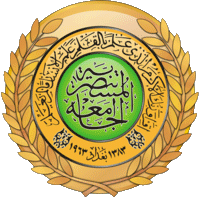 الجامعة المستنصرية
كلية الهندسة – قسم الهندسة الميكانيكية
مادة موا هندسية
د. ناظم مجبل فالح
Engineering Materials 27
Modern Materials Needs
The development of more sophisticated and specialized materials, as well as consideration of the environmental impact of material production.

Nuclear energy: many problem remain in materials, from fuel to containment structures to facilities to the disposal of radioactive waste.
Transportation: facing low operating temperature engine etc.
Fuel cell energy: facing low operating temperature for high energy output.
Manufacturing process: facing toxic as a product of the process
Modern Materials Needs
Non renewable materials such as polymer, some of metals, oil will be depleted for:

The discovery of additional reserves,
The development of new materials having comparable properties with less adverse environmental impact, and/or
Increased recycling effort and the development of new recycling technology